Gide 1869-1951
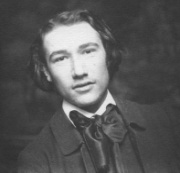 Les Faux-Monnayeurs: une œuvre autobiographique?
Votre prise de notes
L’enfance de Gide
1869-1881
" Je naquis le 22 novembre 1869. Mes parents occupaient alors, rue de Médicis, un appartement au quatrième ou cinquième étage, qu'ils quittèrent, quelques années plus tard, et dont je n'ai pas gardé souvenir. Je revois pourtant le balcon, ou plutôt ce qu'on voyait du balcon : la place à vol d'oiseau et le jet d'eau de son bassin-ou, plus précisément encore, je revois les dragons de papier, découpés par mon père, que nous lancions du haut de ce balcon, et qu'emportait le vent, par dessus le bassin de la place, jusqu'au jardin du Luxembourg, où les hautes branches des marronniers les accrochaient " .
1882
1890-1891
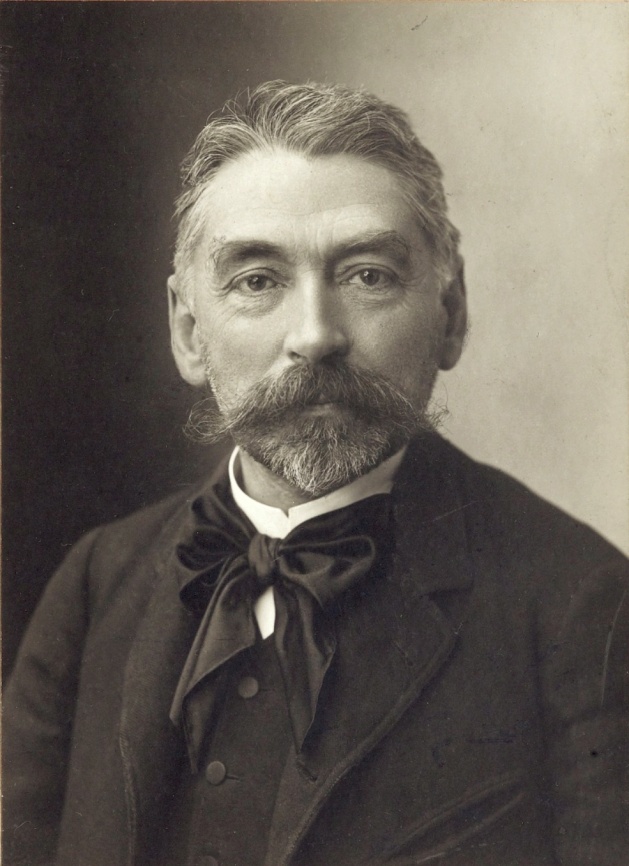 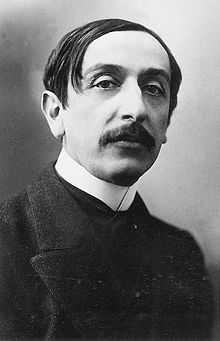 Paul Valéry
Mallarmé
Barrès
1908
1917
Marc Allégret
1921-1922
Sokolnicka
1923
Catherine
1925
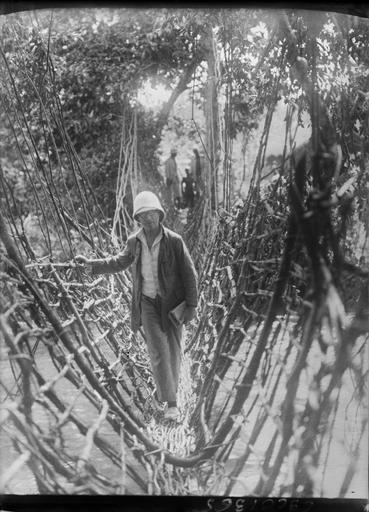 1936
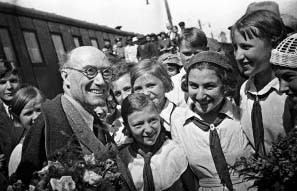 1947
1951
Bilan
Sa personnalité est complexe, à la fois sensible et puritaine, tourmenté par le doute et l'inquiétude. Il refuse toute servitude familiale, sociale, religieuse pour mieux vivre dans l'instant et renaître chaque jour. André Gide montre à la fois un désir de prendre parti dans les grands problèmes de son époque (contre le colonialisme, pour le pacifisme et le communisme.), tout en faisant preuve de méfiance envers toute forme d'engagement
Pourquoi André Gide est-il connu ?
Pour son style classique et ses recherches formelles : mise en abyme, multiplication des points de vue.
Pourquoi André Gide est-il connu ?
Pour ses sujets (considérés comme tabous, subversifs ou difficiles) et son engagement : l’homosexualité, les religions catholiques et protestantes, le communisme et le colonialisme.
Pourquoi André Gide est-il connu ?
Pour ses critiques littéraires pertinentes et son rejet (avant reconsidération) de Proust
Pourquoi André Gide est-il connu ?
Pour la création de la Nouvelle Revue française
Pourquoi André Gide est-il connu ?
Pour l’abondance de ses amitiés et correspondances avec d’autres auteurs
Pourquoi André Gide est-il connu ?
Pour ses choix de vie : pédérastie, mariage blanc avec sa femme Madeleine, père d’une fille avec son amie Elisabeth Van Rysselberghe.
Pourquoi André Gide est-il connu ?
Pour sa sincérité et sa remise en question des frontières de la moralité
Pourquoi André Gide est-il connu ?
Pour son amour des voyages
Pourquoi André Gide est-il connu ?
Pour avoir été interdit par l’Église catholique (Index Librorum Prohibitorum, qui cesse d’être « officiel » en 1966)
Pourquoi André Gide est-il connu ?
Pour avoir été prix Nobel en 1947
Une œuvre autobiographique?